Thyroid & parathyroid gland
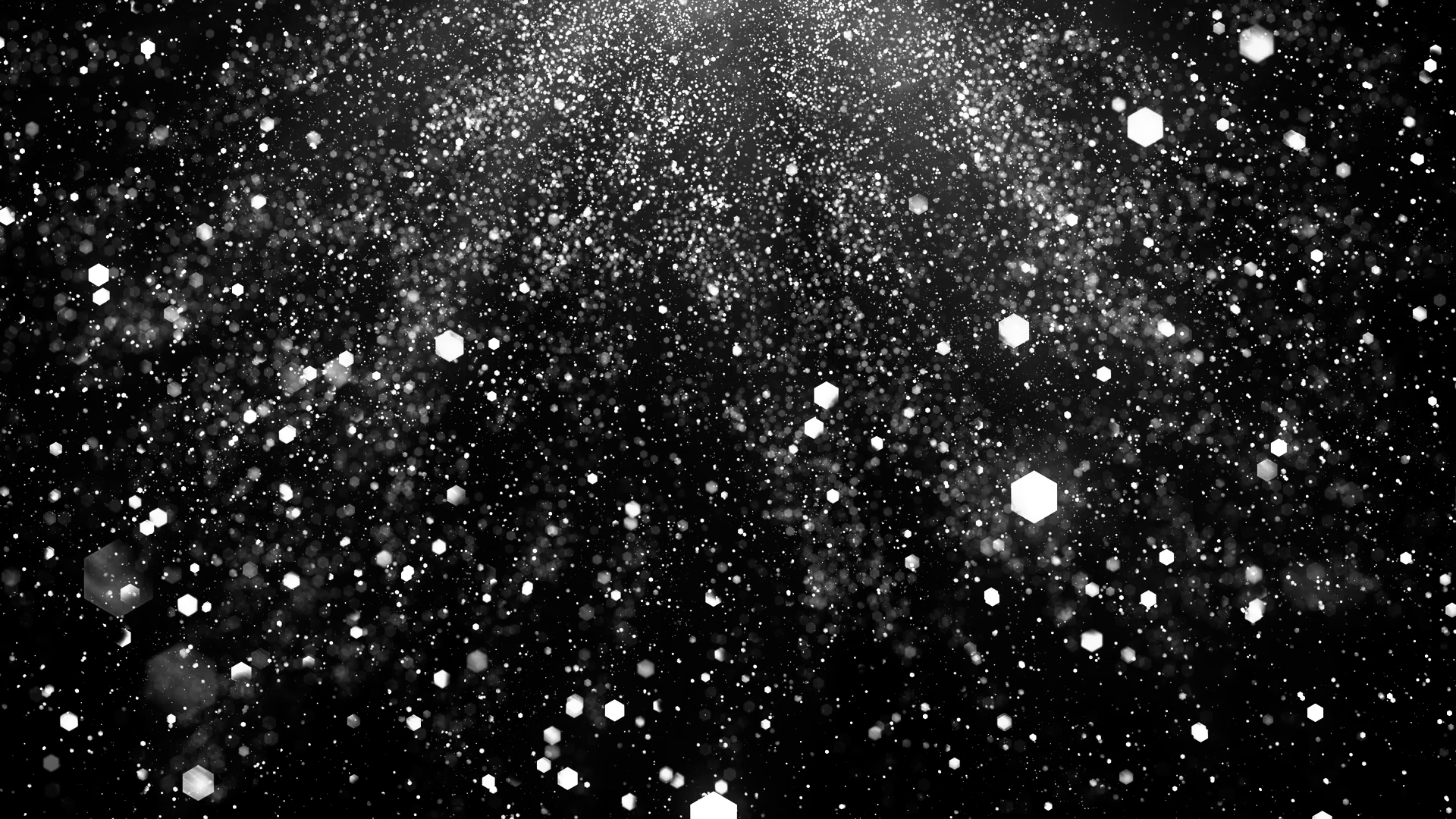 Dr Amal Albtoosh
Introduction
the body contains two kinds of glands: exocrine glands and endocrine glands. 
Exocrine glands (exo-=outside) secrete their products (sweat, oil, mucus, and digestive juices) into ducts that carry the secretions into body cavities, into the lumen of an organ, or to the outer surface of the body. 
Exocrine glands include: sudoriferous (sweat) glands, sebaceous (oil) glands, mucous glands, and digestive glands. 
Endocrine glands (endo-=within) by contrast, secrete their products (hormones) into the interstitial fluid surrounding the secretory cells, rather than into ducts. 
Hormones (hormon = to excite or get moving) are molecules that alter the physiological activity of other cells in the body.
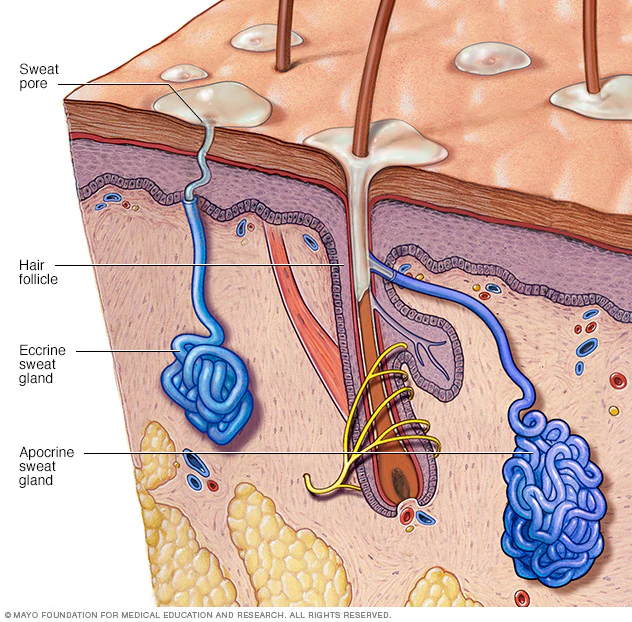 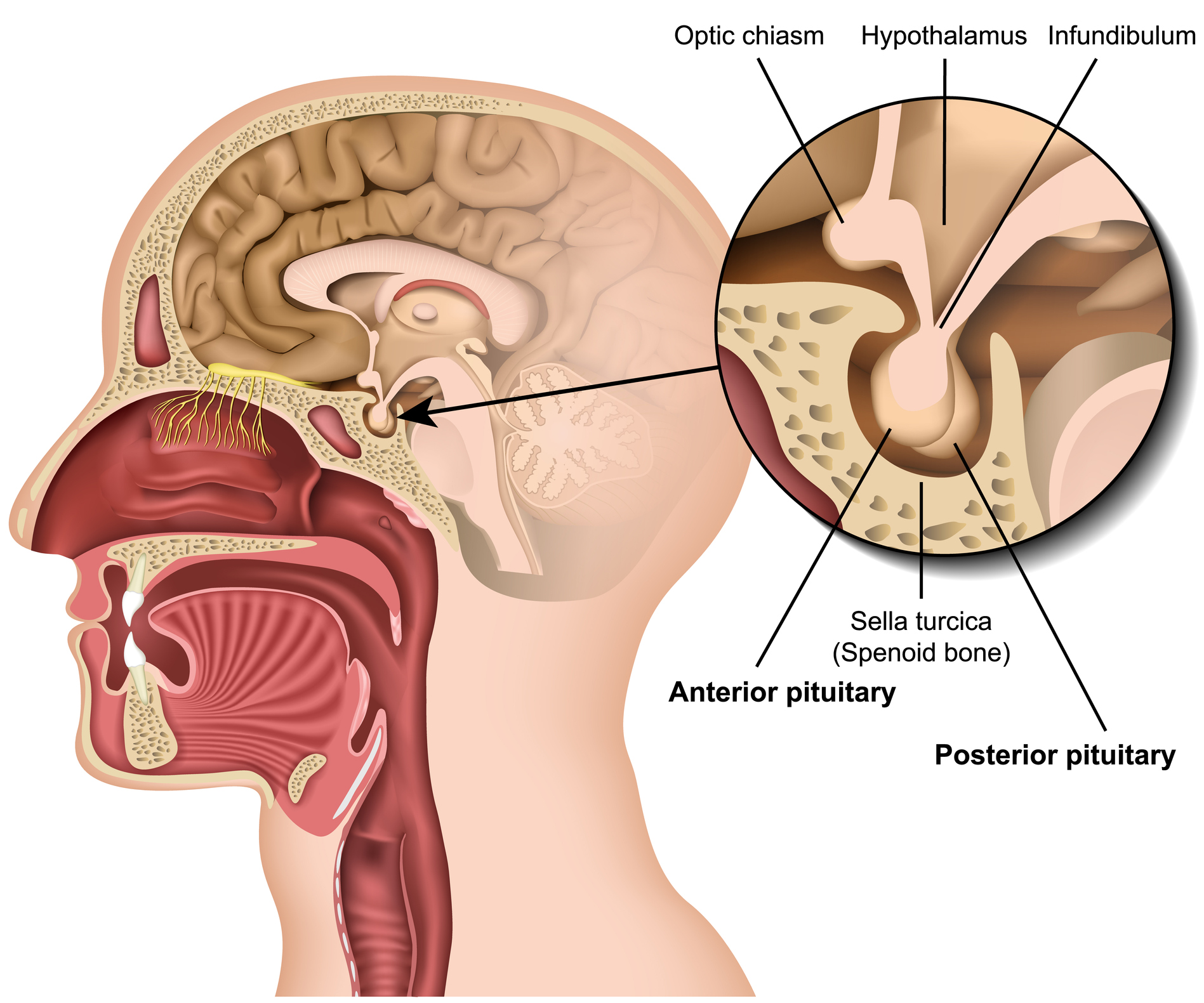 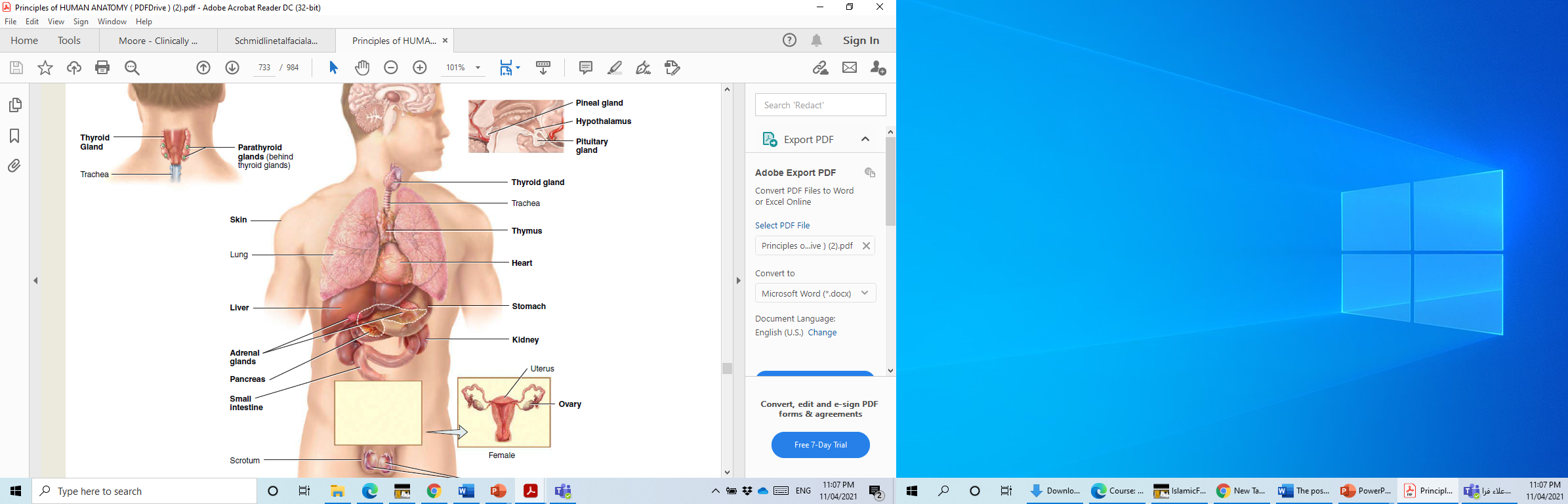 IN ADDITION, 
there are several other organs and tissues that do not function exclusively as endocrine glands, but contain cells that secrete hormones.
 These include the hypothalamus, thymus, pancreas, ovaries, testes, kidneys, stomach, liver, small intestine, skin, heart, adipose tissue, and placenta. 
Taken together, all endocrine glands and hormone-secreting cells constitute the endocrine system.
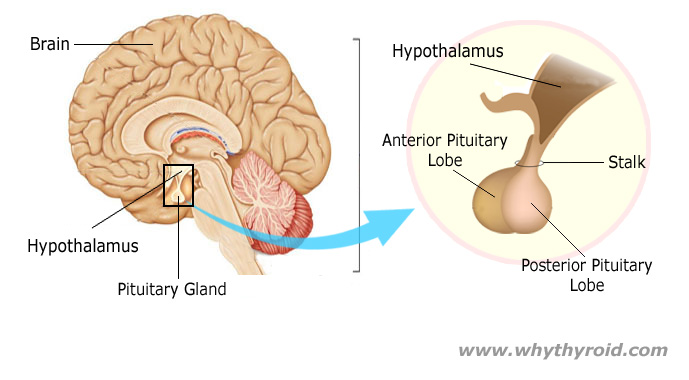 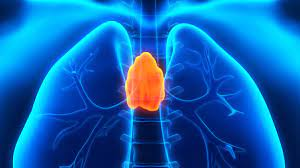 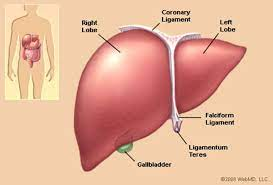 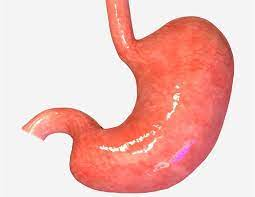 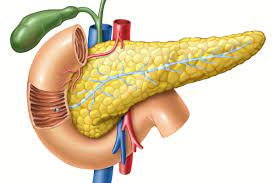 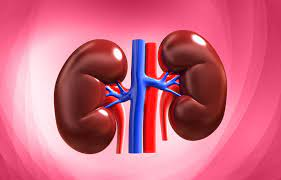 The thyroid gland 
is the body’s largest endocrine gland.
It produces:
thyroid hormone, which controls the rate of metabolism
 AND 
calcitonin, a hormone controlling calcium metabolism.
 The thyroid gland affects ALL areas of the body EXCEPT
 itself 
 the spleen, 
testes, and uterus.
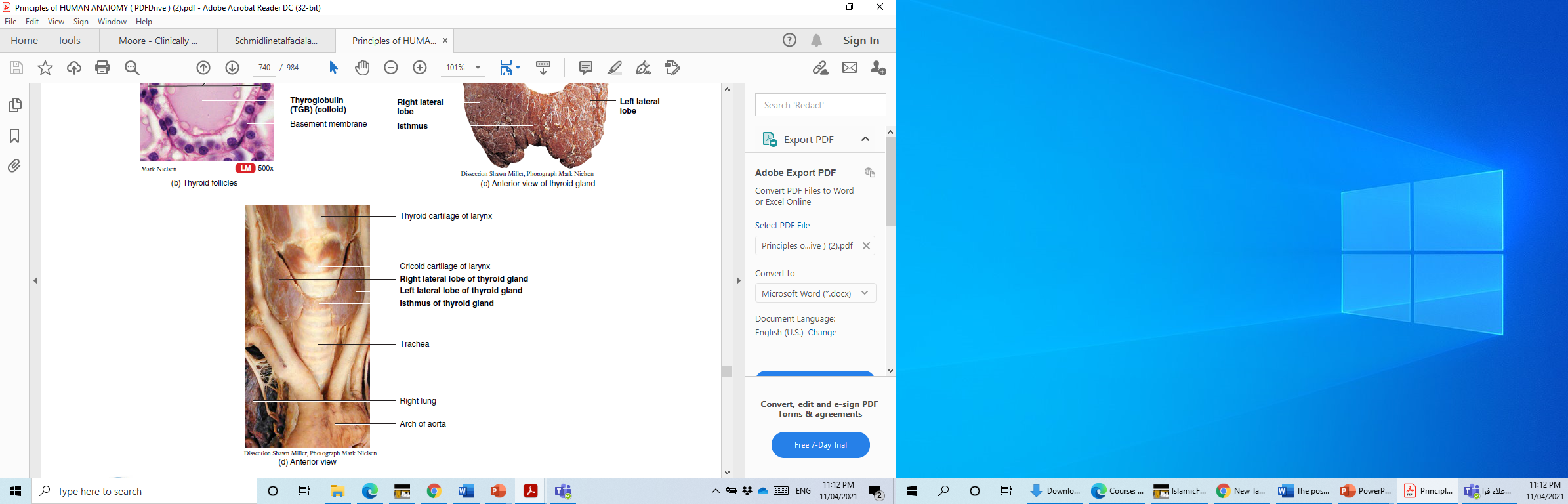 THYROID GLAND SITE
The thyroid gland lies deep to the sternothyroid and sternohyoid muscles
located anteriorly in the neck at the level of the C5-T1 VERTEBRAE
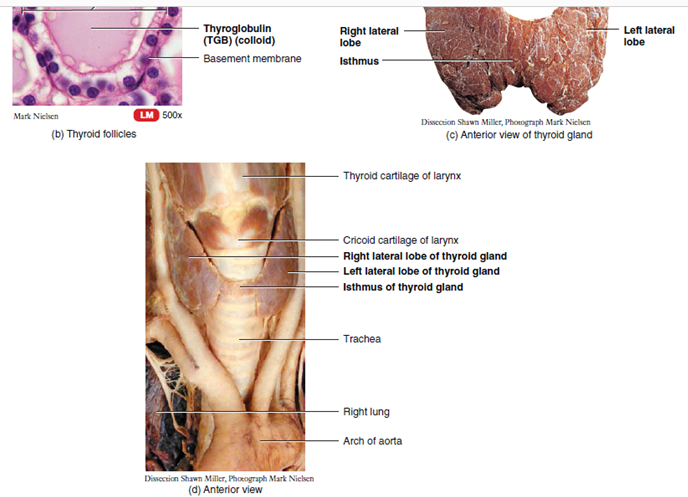 THYROID GLAND SHAPE
BUTTERFLY SHAPE
TWO LOBES: right and left lobes.
A relatively thin isthmus unites the lobes
The thyroid gland is surrounded by a thin fibrous capsule.
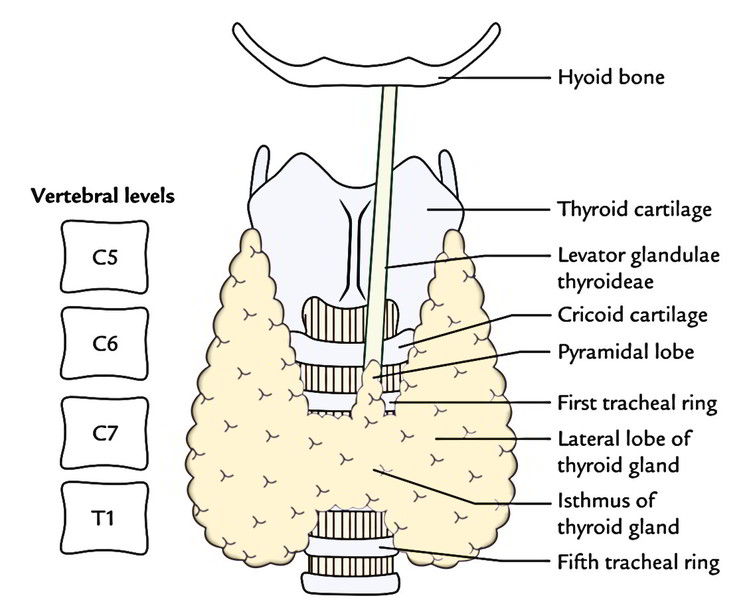 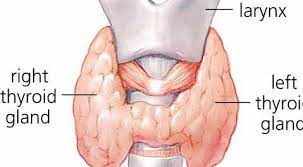 Thyroid gland
Every lobe of the thyroid gland is about pyramidal (conical) in shape, each has:
 apex, 
base, 
3 surfaces (lateral, medial and posterolateral)

 and 2 borders (anterior and posterior)
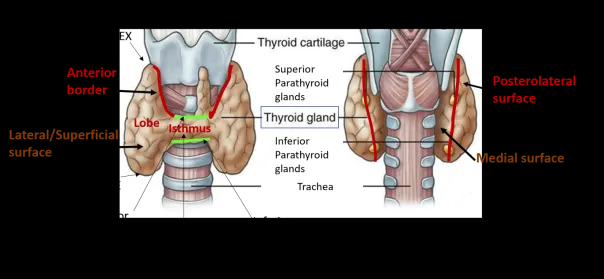 Thyroid gland
Apex: The apex is pointed upwards and laterally. 
It reaches up to the oblique line of thyroid cartilage. 
The apex is sandwiched between the inferior constrictor medially and sternothyroid laterally.
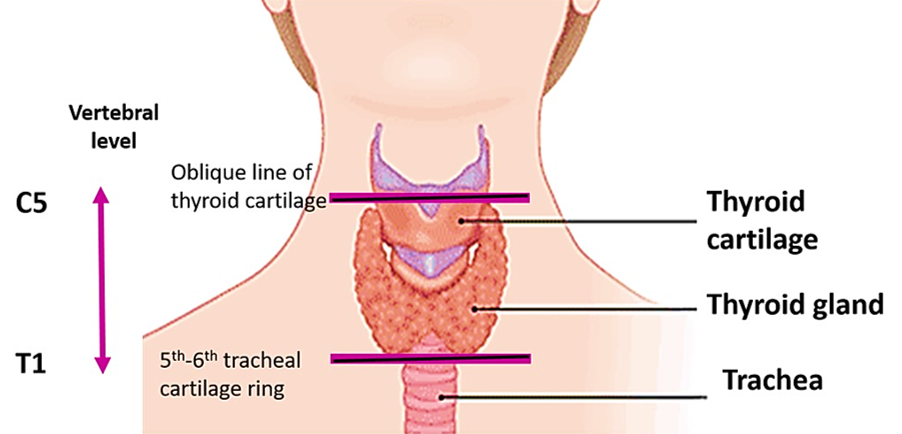 Thyroid gland
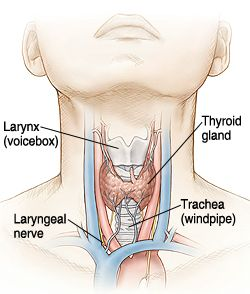 Base: 
The base reaches down to the 5th or 6th tracheal ring. 
It’s related to:
 inferior thyroid artery
 AND
 recurrent laryngeal nerve.
Thyroid gland
Lateral (superficial) surfaces:
It’s convex and is covered by:
3 strap muscles (sternothyroid, sternohyoid and superior belly of omohyoid) AND
anterior border of sternocleidomastoid overlapping it inferiorly

Medial surface is related to:
trachea and esophagus)  2 tubes(
inferior constrictor and cricothyroid ) 2 muscles)
cricoid and thyroid (2 cartilages)
External and recurrent laryngeal nerves ( 2 nerves)
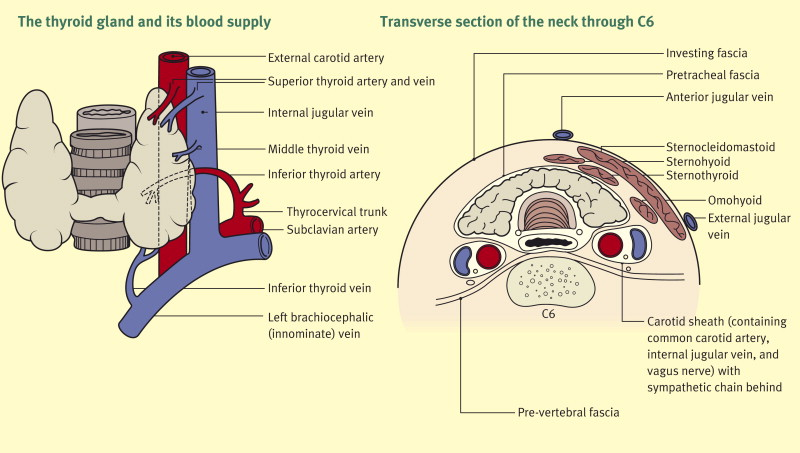 Thyroid gland
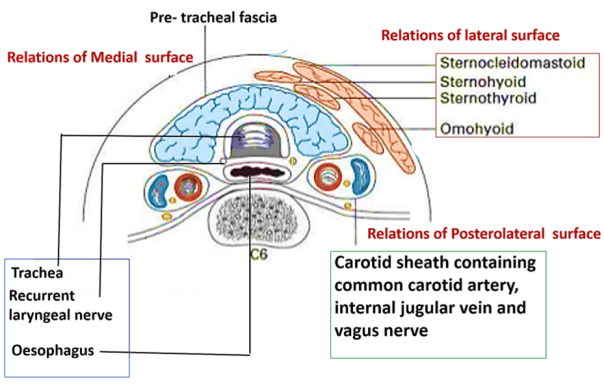 Posterolateral surface is related to
 carotid sheath and its contents (common carotid artery, internal jugular vein and vagus nerve). 
The ansa-cervicalis is embedded in the anterior wall of the sheath
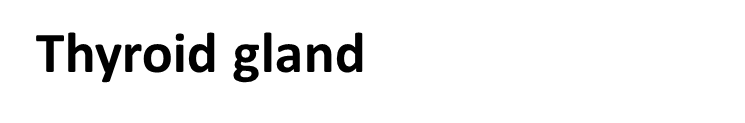 Anterior border 
is thin 
It splits superficial and medial surfaces. 
It’s related to anterior branch of the superior thyroid artery.

Posterior border 
is thick and rounded. 
It splits the medial and the posterior surfaces. 
It’s related to:

longitudinal arterial anastomosis between superior and inferior thyroid arteries 
AND
parathyroid glands
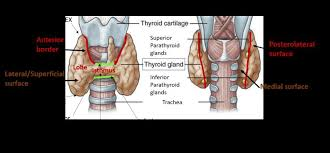 Thyroid gland
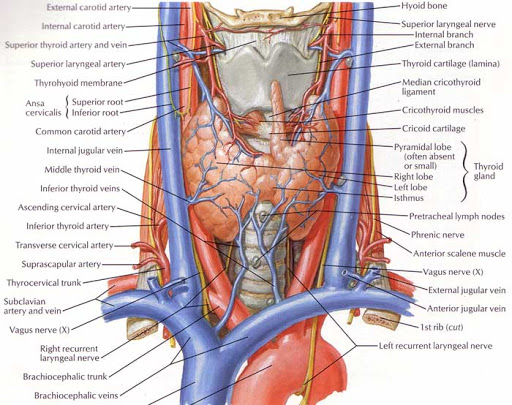 The ISTHMUS is:
 horizontal
It has 2 surfaces- anterior and posterior 
It has 2 edges- superior and inferior.

Anterior surface is related to:

strap muscles (sternohyoid and sternothyroid
anterior jugular veins

Posterior surface is related to:
 second, third and 4th tracheal rings.

Superior border is associated with anastomosis between the anterior branches of 2 superior thyroid arteries.

Inferior border: Along this border inferior thyroid vein  and thyroidea ima artery (when present) enters.
The highly vascular thyroid gland is supplied by the superior and inferior thyroid arteries.
Usually, the first branches of the external carotid arteries, the superior thyroid arteries, descend to the superior poles of the gland
It divides into anterior and posterior branches supplying mainly the anterosuperior aspect of the gland
Arteries of Thyroid Gland
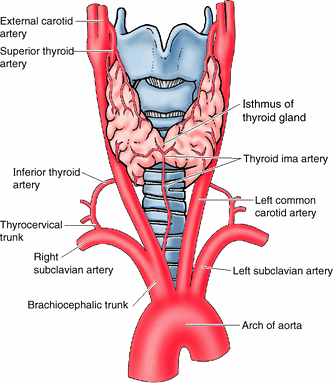 The inferior thyroid arteries:
 the largest branches of the THYROCERVICAL TRUNKS arising from the SUBCLAVIAN arteries
They divide into SEVERAL BRANCHES that pierce the pretracheal layer of the deep cervical fascia 
They supply the posteroinferior aspect,
including the inferior poles of the gland. 
The right and left superior and inferior thyroid arteries anastomose extensively WITHIN the gland, ensuring its supply while providing potential collateral circulation between the subclavian and external carotid arteries.
In approximately 10% of people, a small, unpaired thyroid ima artery (L. arteria thyroidea ima) arises from :
the BRACHIOCEPHALIC TRUNK (mainly)
however, it may arise from the ARCH OF THE AORTA
or from the right common carotid, subclavian, or internal thoracic arteries. 
When present, this small artery ascends on
the anterior surface of the trachea, supplying small branches to it. The artery then continues to the isthmus of the thyroid gland, where it divides and supplies it.
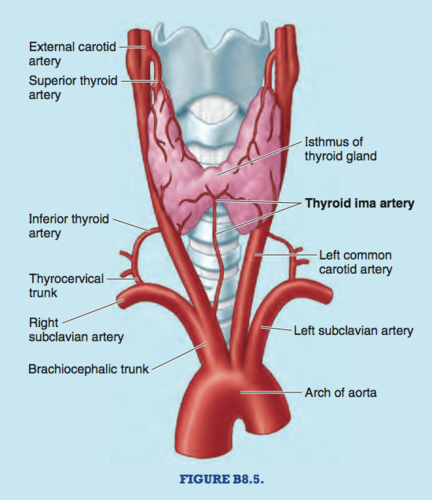 Veins of Thyroid Gland. 
Three pairs of thyroid veins
usually form a thyroid plexus of veins on the anterior surface
of the thyroid gland and anterior to the trachea. 
The superior thyroid veins accompany the
superior thyroid arteries; they drain the superior poles of
the thyroid gland; 
the middle thyroid veins do not accompany
but run essentially parallel courses with the inferior thyroid
arteries; they drain the middle of the lobes. 
The superior and middle thyroid veins drain into the Internal Jugular Vein

The usually independent inferior thyroid veins drain the inferior poles.
the inferior thyroid veins drain into the brachiocephalic veins posterior to the manubrium
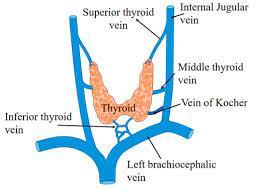 Lymphatic Drainage of Thyroid Gland. 
initially to prelaryngeal, pretracheal, and paratracheal
lymph nodes. 
The prelaryngeal nodes drain in turn to the
superior deep cervical lymph nodes
the pretracheal and paratracheal lymph nodes drain to the inferior deep cervical nodes . 
Laterally, lymphatic vessels located along
the superior thyroid veins pass directly to the inferior deep cervical lymph nodes. 
Some lymphatic vessels may drain into the
brachiocephalic lymph nodes or the thoracic duct.
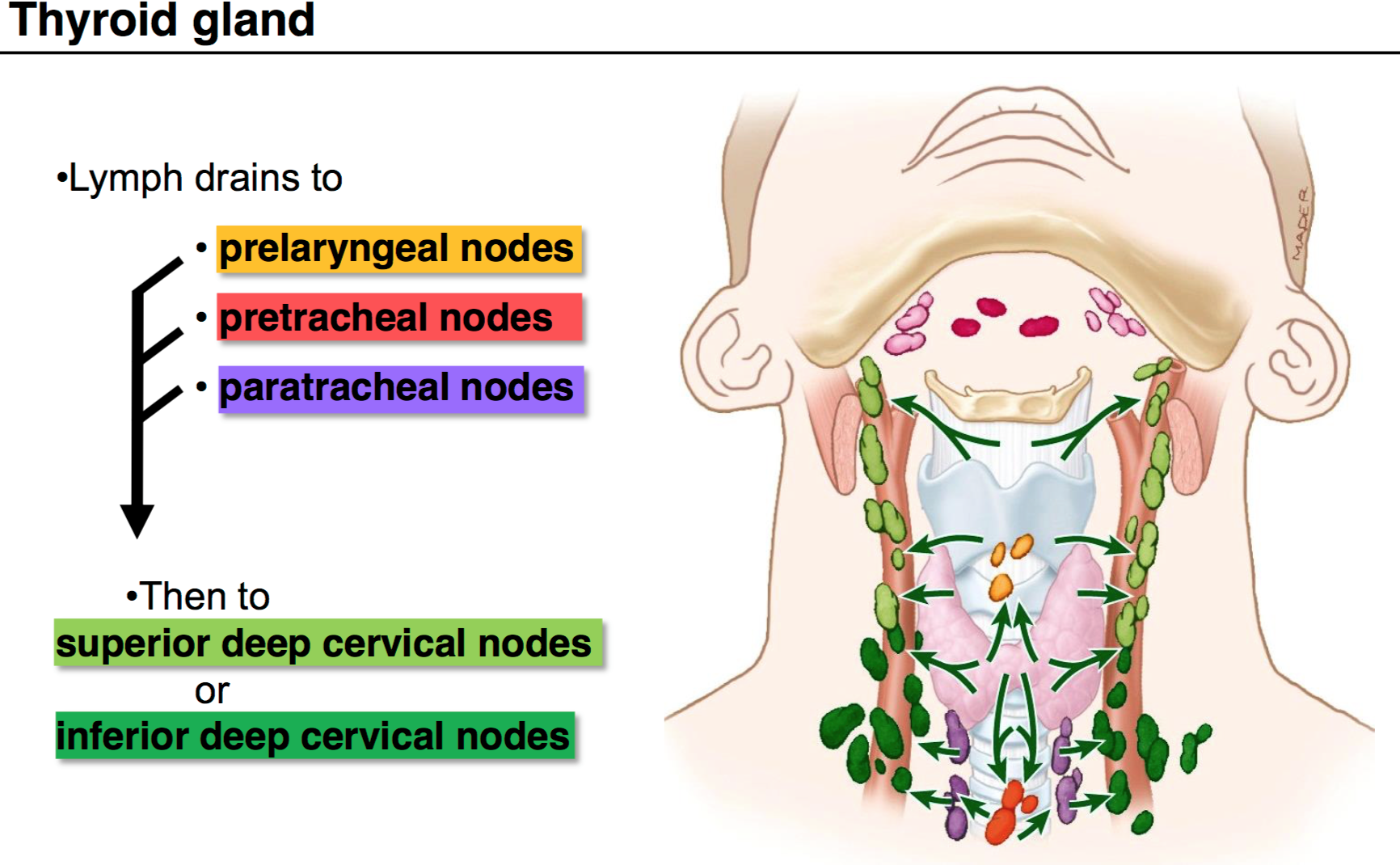 Nerves of Thyroid Gland. 
The nerves of the thyroid gland are derived from the:
 superior, middle, and inferior
cervical (sympathetic) ganglia .
They reach the gland through the cardiac and superior and inferior thyroid peri-arterial plexuses that accompany the thyroid arteries.
These fibers are vasomotor, not secretomotor. They cause
constriction of blood vessels.
Endocrine secretion from the thyroid gland is hormonally regulated by the pituitary gland.
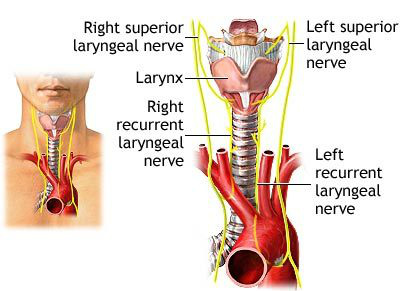 PARATHYROID GLANDS
The small flattened, oval 
usually lie external to the thyroid capsule on the medial half of the posterior
surface of each lobe of the thyroid gland, inside its sheath
The superior parathyroid glands usually lie slightly more than 1 cm superior to the
point of entry of the inferior thyroid arteries into the thyroid
gland. 
The inferior parathyroid glands usually lie slightly
more than 1 cm inferior to the arterial entry point . 
Most people have four parathyroid glands.
Approximately 5% of people have more; some have only two
glands. 
The superior parathyroid glands, more constant in
position than the inferior ones, are usually at the level of the
inferior border of the cricoid cartilage.
 The inferior parathyroid glands are usually near the inferior poles of the thyroid
gland, but they may lie in various positions 
In 1–5% of people, an inferior parathyroid gland is deep in the
superior mediastinum
The hormone produced by the parathyroid glands, parathormone (PTH),
controls the metabolism of phosphorus and calcium in the blood. 
The parathyroid glands target the skeleton, kidneys and intestine
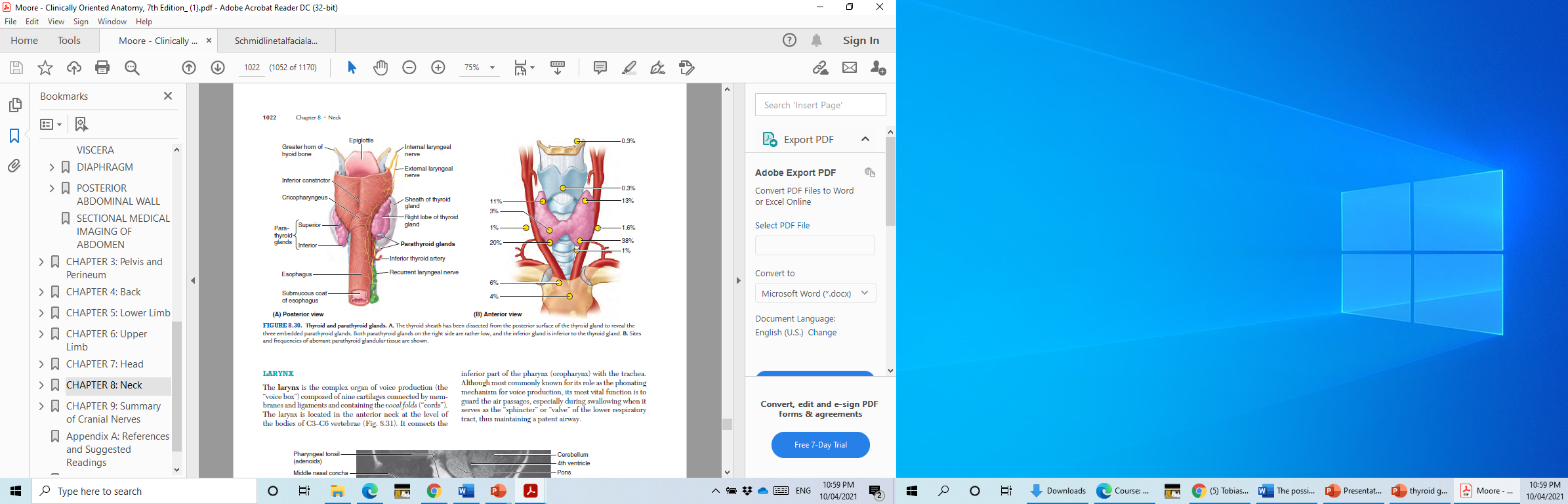 Vessels of Parathyroid Glands.
 Because the inferior thyroid arteries provide the primary blood supply to the posterior located, branches of these arteries usually supply these glands
However, they may also be supplied by
branches from the superior thyroid arteries; thyroid ima artery; or laryngeal, tracheal, and esophageal arteries. Parathyroid veins 
drain into the thyroid plexus of veins of the thyroid gland
and trachea 
Lymphatic vessels 
from the parathyroid glands drain with those from the thyroid gland into deep cervical lymph nodes and paratracheal lymph nodes 
Nerves of Parathyroid Glands. The nerve supply of
the parathyroid glands is abundant; it is derived from thyroid
branches of the cervical (sympathetic) ganglia.
Like the nerves to the thyroid, they are vasomotor rather than
secretomotor because these glands are hormonally regulated
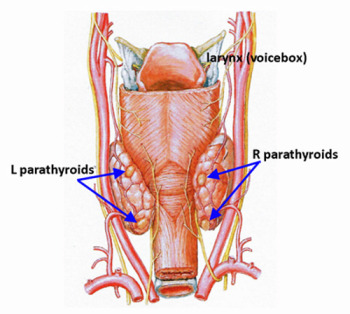